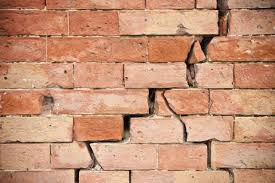 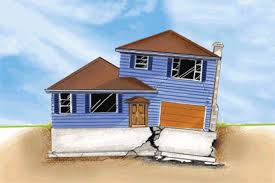 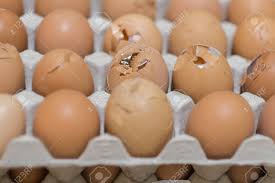 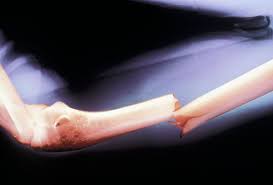 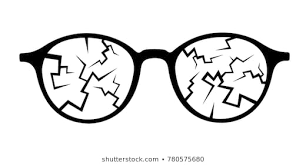 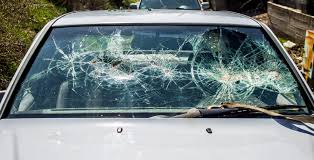 CALL SAFELITE
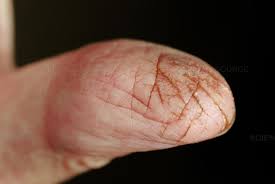 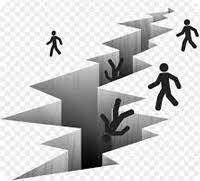 WHEN A PERSON FALLS THROUGH THE CRACKS IT IS NEVER GOOD
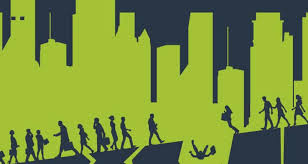 FALLING THROUGH THE CRACKS
To fail to be to be helped by a system– which is suppose to help you -- Collins Dictionary

To fail to be noticed, assisted, or included with others – Merriam Webster
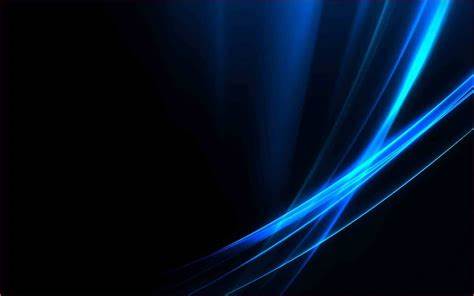 I.  JESUS RESCUED PEOPLE WHO “FELL THROUGH THE CRACKS”
THESE WERE PEOPLE WHO WERE REJECTED – WHO DID NOT FIT IN  THE RELIGIOUS STRUCTURE OF THEIR DAY
THEY WERE SHUNNED BY THE MAJORITY OF PEOPLE
SOME EXAMPLES
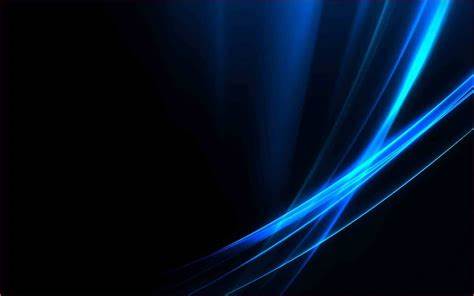 I.  JESUS RESCUED PEOPLE WHO “FELL THROUGH THE CRACKS”
THE MAN WITH LEPROSY – MT 8:1
THE CENTURIAN & HIS SERVANT – MT 8:5
THE 2 MEN WITH DEMONS – MT 8:28
MATTHEW, THE TAX COLLECTOR – MT 9:9
THE GATHERING OF TAX COLLECTORS AND SINNERS – MT 9:10
A WOMAN WHO HAD A HEMORRAGE FOR 12 YEARS – MT 9:20
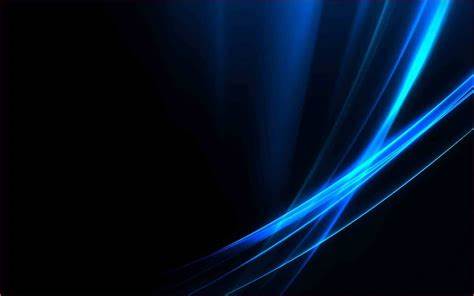 I.  JESUS RESCUED PEOPLE WHO “FELL THROUGH THE CRACKS”
THE BLIND MAN – MT 9:27
THE DEMON POSSESSED MAN WHO COULD NOT SPEAK – MT 9:32
THE DEMON POSSESSED MAN WHO WAS BLIND & SPEECHLESS – MT 12:22
THE DEMON POSSESSED CHILD – MT 17:15
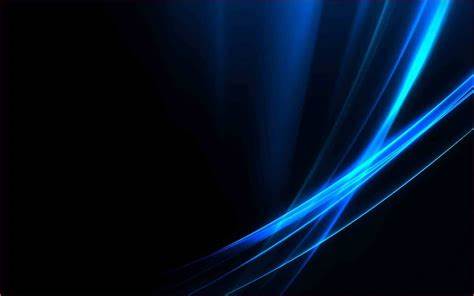 I.  JESUS RESCUED PEOPLE WHO “FELL THROUGH THE CRACKS”
THE MAN WITH AN UNCLEAN SPIRIT – MK 1:23
THE MAN WITH A WITHERED HAND – MK 3:1
THE BLIND MAN - MK 10:46
THE PARALYZED MAN – LK 5:18
THE MAN RAISED FROM THE DEAD – LK 7:14
THE SEXUALLY IMMORAL WOMAN – LK 7:37
THE WOMAN BENT DOUBLE – LK 13:11
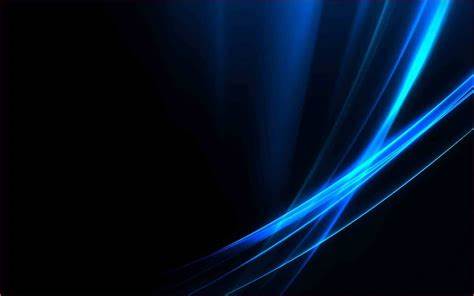 I.  JESUS RESCUED PEOPLE WHO “FELL THROUGH THE CRACKS”
ZACCHEUS – LK 19:2
THE SAMARITAN WOMAN – JN 4
THE MAN WHO HAD BEEN SICK FOR 38 YEARS – JN 5:5
THE MAN BORN BLIND – JN 9:1
THESE WERE ALL PEOPLE WHO FELL THROUGH THE CRACKS
THEY WERE SHUNNED BY OTHERS
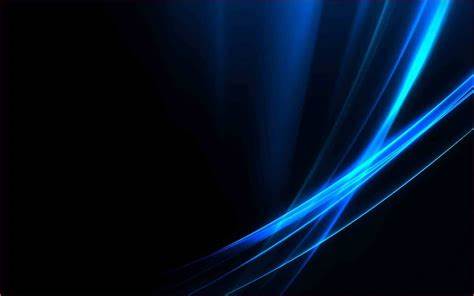 II.  WHY DID THESE PEOPLE “FALL THROUGH THE CRACKS”?
JESUS SAID NO ONE SHOULD FALL THROUGH THE CRACKS
HE REVEALED THAT GOD CARED FOR THESE PEOPLE AS MUCH AS HE CARED ABOUT ANYONE ELSE
YET SOCIALLY & SPIRITUALLY THEIR RELIGIOUS SYSTEM MADE THE CRACKS
THE RELIGIOUS SYSTEM SAID IT WAS GOD’S WILL THAT THEY BE REJECTED
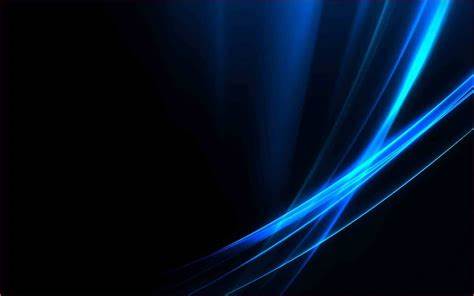 II.  WHY DID THESE PEOPLE “FALL THROUGH THE CRACKS”?
RELIGIOUSLY THERE WAS NO PLACE FOR THEM IN THEIR SYSTEM OF RELIGION
HERE WAS A BASIC PROBLEM
THE RELIGIOUS LEADERS TOOK GOD’S TEACHINGS & LAWS AND PRODUCED A SYSTEM
THE PHARISEES MADE 613 LAWS TO TELL THE PEOPLE HOW TO OBEY THE 10 COMMANDMENTS
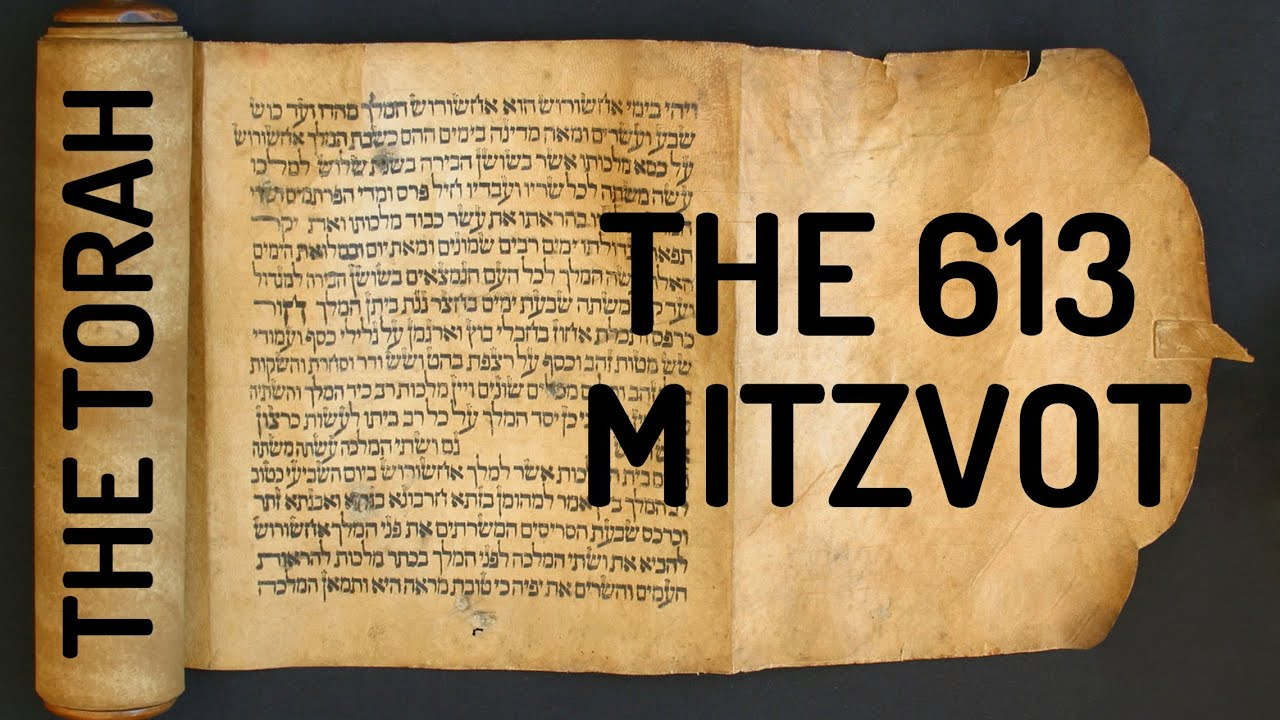 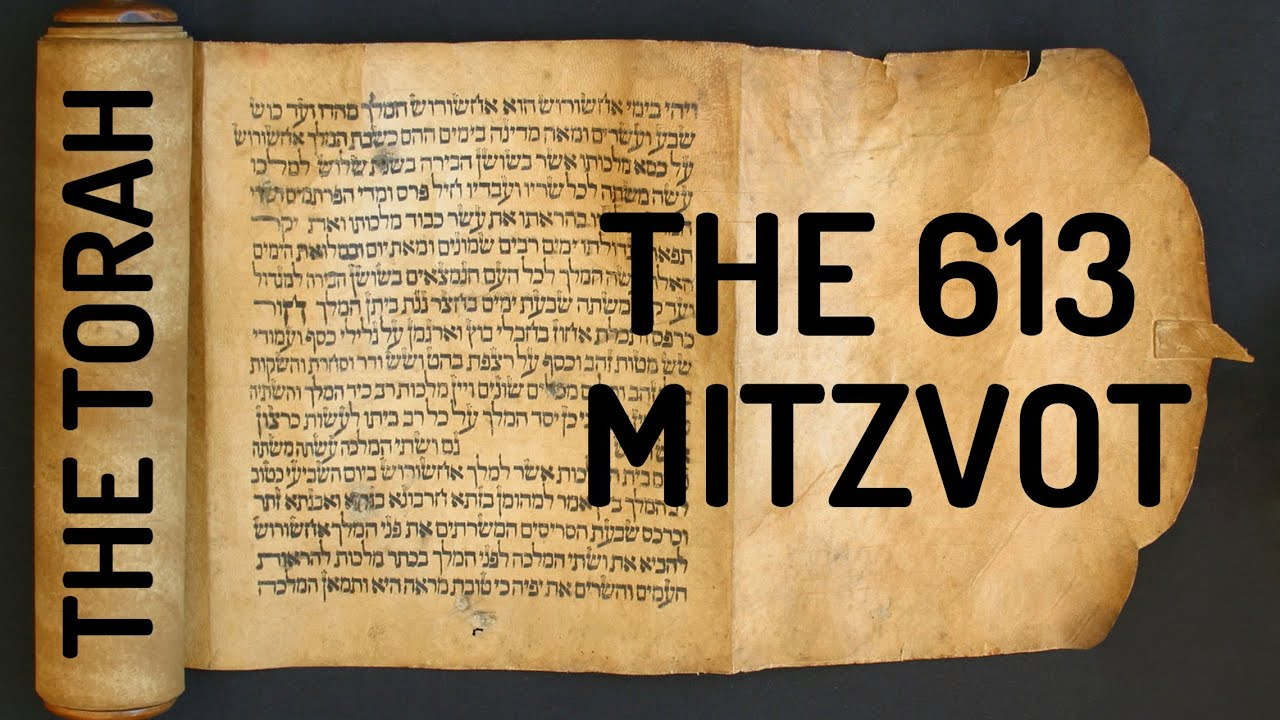 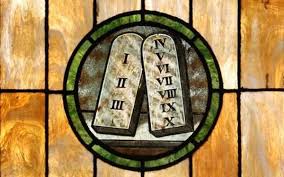 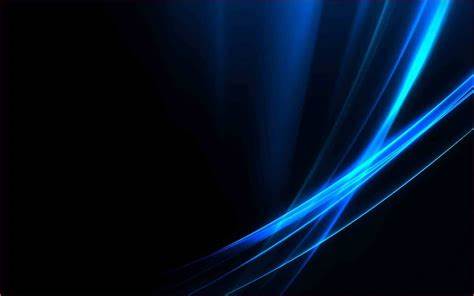 II.  WHY DID THESE PEOPLE “FALL THROUGH THE CRACKS”?
THESE RULES BECAME “CRACKS” THROUGH WHICH PEOPLE COULD FALL 
GOD DID NOT CREATE THE CRACKS – THEIR SYSTEM DID
THEIR SYSTEM SAID GOD DID NOT WANT CERTAIN PEOPLE – THAT GOD REJECTED CERTAIN KINDS OF PEOPLE
THERE WAS SOMETHING FLAWED IN THIS SYSTEM THEY CREATED
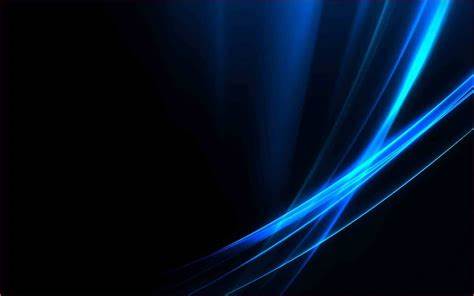 II.  WHY DID THESE PEOPLE “FALL THROUGH THE CRACKS”?
JESUS – NOT THE SYSTEM REPRESENT GOD
JESUS SAID THAT GOD DID NOT REJECT THESE PEOPLE
JESUS SAID THAT IF THESE PEOPLE CAME TO GOD HE WOULD WELCOME THEM
JESUS TAUGHT THAT IT WAS GOD’S WILL THAT THESE PEOPLE BE UNBURDED
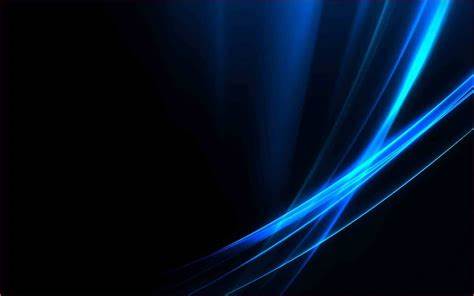 II.  WHY DID THESE PEOPLE “FALL THROUGH THE CRACKS”?
JESUS SAID THEIR SYSTEM MISREPRESENTED GOD’S PRIORITIES
Matt 22:35-40  One of them, an expert in the law, tested him with this question: 36 "Teacher, which is the greatest commandment in the Law?" 37 Jesus replied: "'Love the Lord your God with all your heart and with all your soul and with all your mind.'  38 This is the first and greatest commandment. 39 And the second is like it: 'Love your neighbor as yourself.'
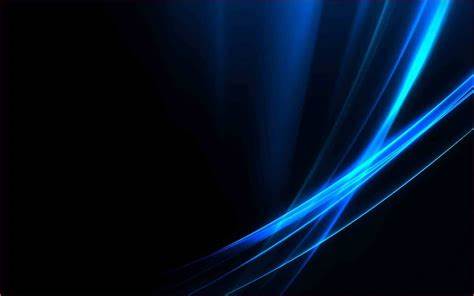 II.  WHY DID THESE PEOPLE “FALL THROUGH THE CRACKS”?
THEIR SYSTEM SAID “LOVE HAS NOTHING TO DO WITH GOD’S LAW” – IT WAS A MATTER OF OBEDIENCE – PERFECT OBEDIENCE

THEY CROSSED EVERY “T” AND DOTTED EVERY “I”

JESUS SAID “LOVE FOR GOD AND FELLOWMAN IS THE FOUNDATION OF THE ENTIRE LAW”
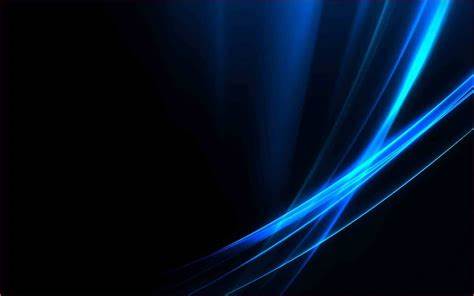 III.  WE OFTEN CREATE THE SAME PROBLEM
SYSTEM LOYALTY MEASURES EVERYTHING WITH CHECK LISTS
HERE ARE SOME OF THE THINGS ON THE PHARISEES’ CHECKLIST
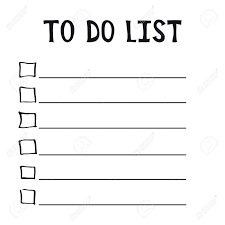 EAT THE RIGHT FOODS
X
DO THE RIGHT THING ON SABBATH
X
WASH HANDS BEFORE EATING
X
PRAY 3 TIMES A DAY
X
OFFER “RIGHT” SACRIFICES
X
KEEP THE PASSOVER
X
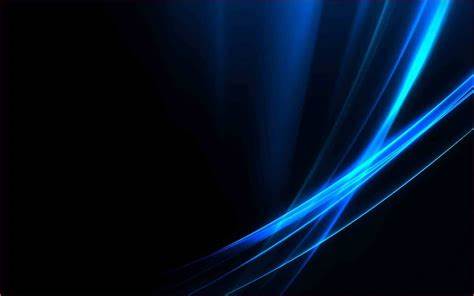 III.  WE OFTEN CREATE THE SAME PROBLEM
SYSTEM LOYALTY MEASURES EVERYTHING WITH CHECK LISTS
A DEVOUT JEW COULD CHECK EVERYTHING ON THIS LIST WITHOUT ANY FAITH—WITHOUT ANY LOVE FOR GOD—WITHOUT ANY LOVE FOR OTHER PEOPLE
WE HAVE OUR OWN “CHECKLIST”
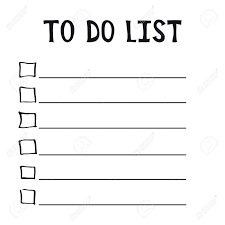 GO TO CHURCH
X
TAKE COMMUNION
X
GIVE
X
SING A  FEW SONGS ON SUNDAY
X
BE “RIGHT” ON EVERY ISSUE
X
A LONG LISTS OF “DON’TS”
X
IN THE MITZVOT THERE ARE 248 POSITIVE & 365 NEGATIVE RULES
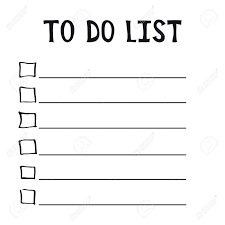 FOLLOW ALL OUR TRADITIONS
X
PROPER USE OF THE BUILDING
X
PROPER DRESS CODE FOR WORSHIP
X
CORRECT “ORDER” OF SERVICES
X
X
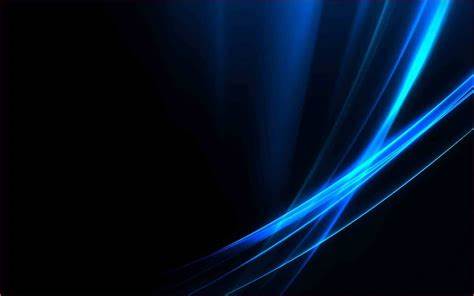 III.  WE OFTEN CREATE THE SAME PROBLEM
A DEVOUT CHRISTIAN CAN CHECK EVERYTHING ON THIS LIST AND NOT HAVE 
FAITH
LOVE FOR GOD
LOVE FOR PEOPLE
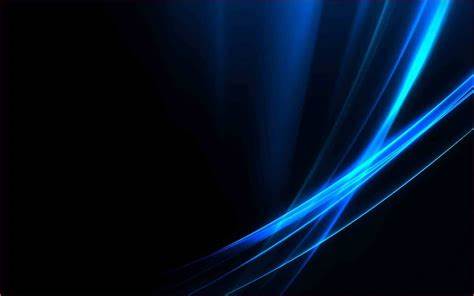 III.  WE OFTEN CREATE THE SAME PROBLEM
TRADITIONS CREATE CRACKS FOR PEOPLE TO FALL THROUGH
Mark 7:1-5  The Pharisees and some of the teachers of the law who had come from Jerusalem gathered around Jesus and 2 saw some of his disciples eating food with hands that were "unclean," that is, unwashed. 3 (The Pharisees and all the Jews do not eat unless they give their hands a ceremonial washing, holding to the tradition of the elders.
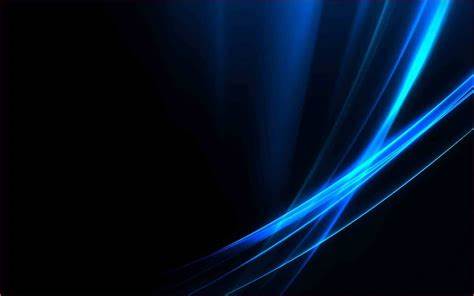 III.  WE OFTEN CREATE THE SAME PROBLEM
TRADITIONS CREATE CRACKS FOR PEOPLE TO FALL THROUGH
4 When they come from the marketplace they do not eat unless they wash. And they observe many other traditions, such as the washing of cups, pitchers and kettles.) 

5 So the Pharisees and teachers of the law asked Jesus, "Why don't your disciples live according to the tradition of the elders instead of eating their food with 'unclean' hands?"
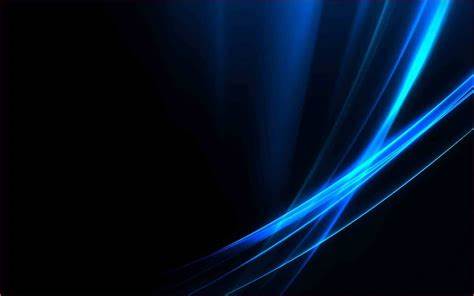 III.  WE OFTEN CREATE THE SAME PROBLEM
TRADITIONS CREATE CRACKS FOR PEOPLE TO FALL THROUGH
6 He replied, "Isaiah was right when he prophesied about you hypocrites; as it is written:

"'These people honor me with their lips,
but their hearts are far from me.  7 They worship me in vain; their teachings are but rules taught by men.'
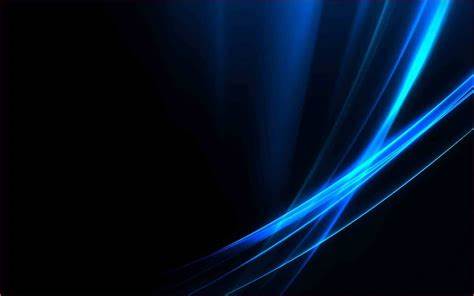 III.  WE OFTEN CREATE THE SAME PROBLEM
TRADITIONS CREATE CRACKS FOR PEOPLE TO FALL THROUGH
8 You have let go of the commands of God and are holding on to the traditions of men." 

9 And he said to them: "You have a fine way of setting aside the commands of God in order to observe your own traditions!
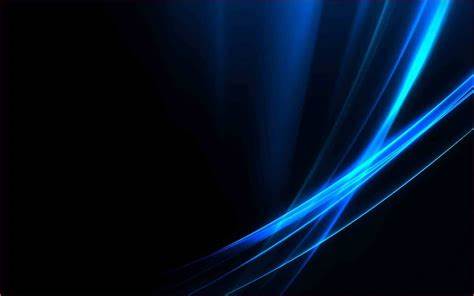 III.  WE OFTEN CREATE THE SAME PROBLEM
TRADITIONS CREATE CRACKS FOR PEOPLE TO FALL THROUGH
13 Thus you nullify the word of God by your tradition that you have handed down. And you do many things like that."
JESUS IS TALKING ABOUT THE 613 LAWS THEY HAD MADE TO TELL THEM HOW TO OBEY GOD’S 10 LAWS
WE DO THE SAME – I CAN’T COUNT OUR “MAN-MADE” LAWS SOME BIND ON OTHERS
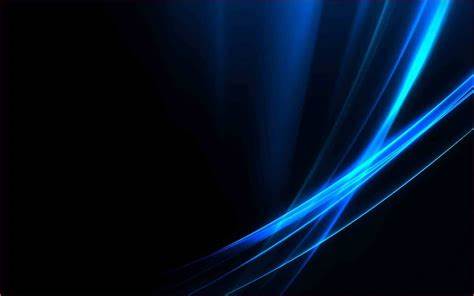 III.  WE OFTEN CREATE THE SAME PROBLEM
SYSTEM LOYALTY MEASURES EVERYTHING WITH CHECK LISTS
WHEN WE USE CHECKLISTS WE CREATE CRACKS THROUGH WHICH PEOPLE CAN FALL
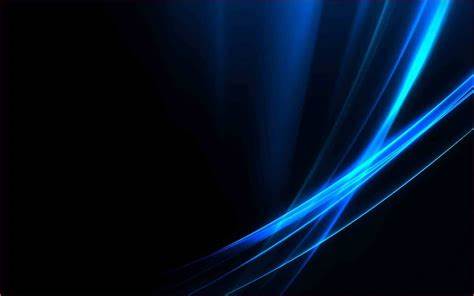 III.  WE OFTEN CREATE THE SAME PROBLEM
WHEN SOMEONE IS TROUBLED TELL THAT PERSON THEY ARE NOT FOLLOWING THE CHECK LIST
TELL  THEM
“CHRISTIANS DON’T HAVE THOSE KINDS OF PROBLEMS”
“GET WITH THE SYSTEM & FOLLOW THE CHECKLISTS”
RESULT:
PEOPLE FALL THRU THE CRACKS
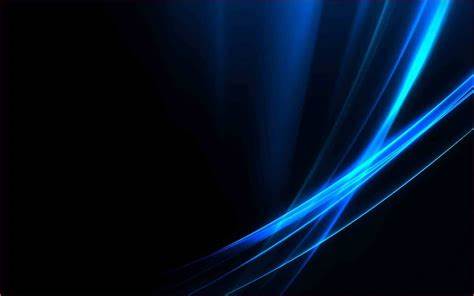 III.  WE OFTEN CREATE THE SAME PROBLEM
WHEN SOMEONE IS BURDENED TELL THAT PERSON THEY ARE NOT FOLLOWING THE CHECK LIST
TELL  THEM
“CHRISTIANS DON’T HAVE THOSE KINDS OF BURDENS”
“GET WITH THE SYSTEM & FOLLOW THE CHECKLISTS”
RESULT:
PEOPLE FALL THRU THE CRACKS
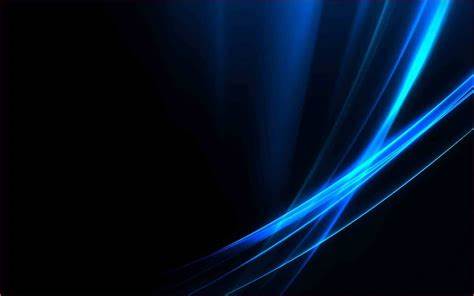 III.  WE OFTEN CREATE THE SAME PROBLEM
WHEN SOMEONE IS STRUGGLING TELL THAT PERSON THEY ARE NOT FOLLOWING THE CHECK LIST
TELL  THEM
“CHRISTIANS DON’T STRUGGLE LIKE THAT”
“GET WITH THE SYSTEM & FOLLOW THE CHECKLISTS”
RESULT:
PEOPLE FALL THRU THE CRACKS
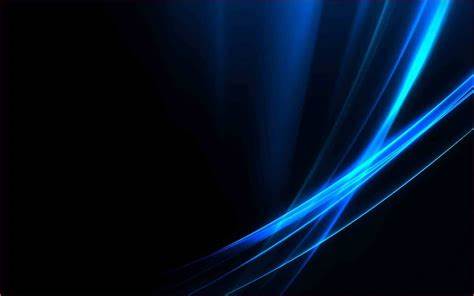 III.  WE OFTEN CREATE THE SAME PROBLEM
SYSTEMS THAT RELY ON CHECKLISTS CREATE CRACKS
GOD’S LOVE & FORGIVENESS HAVE NO CRACKS 
FOR THOSE WHO REPENT THERE ARE NO CRACKS TO FALL THROUGH
Rom 8:1  Therefore, there is now no condemnation for those who are in Christ Jesus,
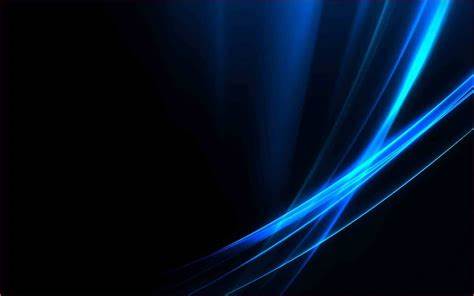 III.  WE OFTEN CREATE THE SAME PROBLEM
GODLINESS CANNOT BE REDUCED TO A SYSTEM THAT USES CHECKLISTS TO MEASURE SPIRITUALITY
GODLINESS IS BASED ON A HEART RELATIONSHIP WITH JESUS
"'Love the Lord your God with all your heart and with all your soul and with all your mind.'
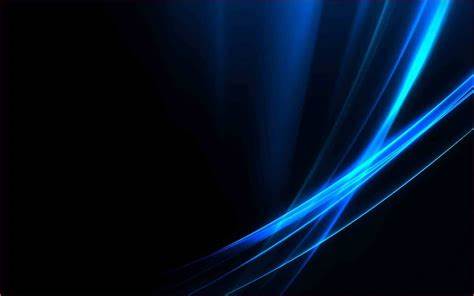 III.  WE OFTEN CREATE THE SAME PROBLEM
GODLINESS CANNOT BE REDUCED TO A SYSTEM THAT USES CHECKLISTS TO MEASURE SPIRITUALITY
GODLINESS IS BASED ON A HEART RELATIONSHIP WITH JESUS
"'Love the Lord your God with all your heart and with all your soul and with all your mind.'
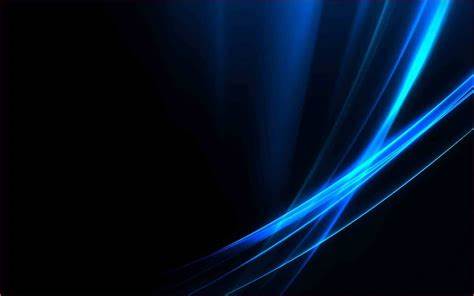 III.  WE OFTEN CREATE THE SAME PROBLEM
GODLINESS CANNOT BE REDUCED TO A SYSTEM THAT USES CHECKLISTS TO MEASURE SPIRITUALITY
GODLINESS IS BASED ON A HEART RELATIONSHIP WITH JESUS
"'Love the Lord your God with all your heart and with all your soul and with all your mind.'
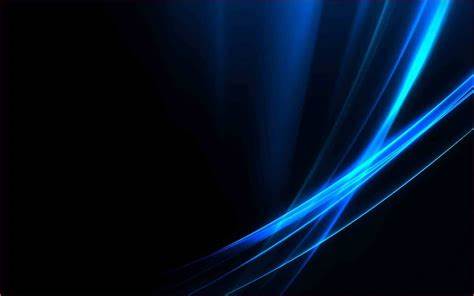 III.  WE OFTEN CREATE THE SAME PROBLEM
GODLINESS CANNOT BE REDUCED TO A SYSTEM THAT USES CHECKLISTS TO MEASURE SPIRITUALITY
GODLINESS IS BASED ON A HEART RELATIONSHIP WITH JESUS
"'Love the Lord your God with all your heart and with all your soul and with all your mind.'
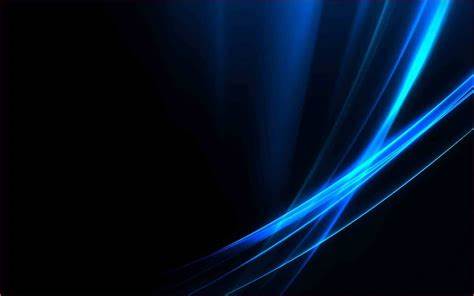 III.  WE OFTEN CREATE THE SAME PROBLEM
GODLINESS CANNOT BE REDUCED TO A SYSTEM THAT USES CHECKLISTS TO MEASURE SPIRITUALITY
GODLINESS IS BASED ON A HEART RELATIONSHIP WITH JESUS
"'Love the Lord your God with all your heart and with all your soul and with all your mind.'
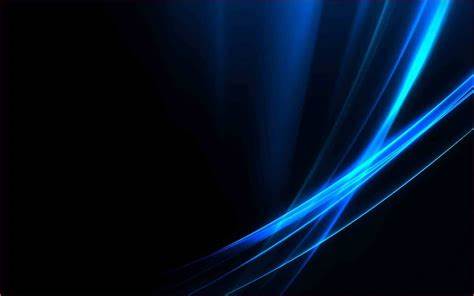 III.  WE OFTEN CREATE THE SAME PROBLEM
LOVE CANNOT BE REDUCED TO A SYSTEM WITH A CHECK LIST
SPIRITUAL LIFE CANNOT BE REDUCED TO A SYSTEM WITH A CHECKLIST
INTEGRITY CANNOT BE REDUCED TO A SYSTEM WITH A CHECKLIST
TRUSTING GOD CANNOT BE REDUCED TO A SYSTEM WITH A CHECKLIST
GOD’S LOVE CANNOT BE REDUCED TO A SYSTEM WITH A CHECKLIST
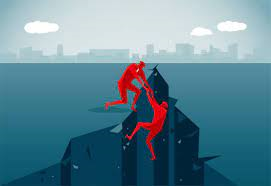 INSTEAD OF CREATING CRACKS THROUGH WHICH PEOPLE CAN FALL
WE NEED TO LIFT THEM OUT OF THE CRACK
AND FILL UP THE CRACK
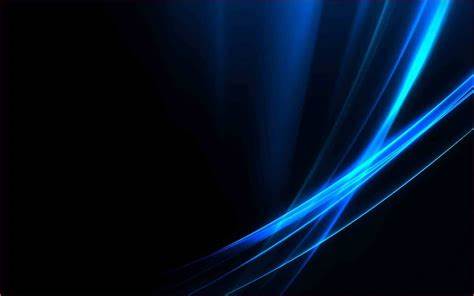 III.  WE OFTEN CREATE THE SAME PROBLEM
LOVING GOD MUST PRODUCE A LOVING RELATIONSHIP WITH GOD AND WITH OTHERS
WHEN OUR SPIRITUAL EXISTENCE IS REDUCED TO A SYSTEM AND ITS CHECKLIST WE WILL DIE SPIRITUALLY
WE MAY COME TO CHURCH – GO THROUGH ALL THE RIGHT MOTIONS BUT FALL THROUGH THE CRACKS
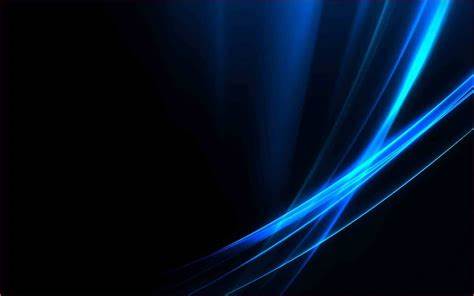 III.  WE OFTEN CREATE THE SAME PROBLEM
WHEN  WE LOVE AS WE SHOULD WE WILL NEVER FALL THROUGH THE CRACKS
BECAUSE THERE ARE NO CRACKS
# 571  IN RED BOOK

GLORY, GLORY, HALLELUJAH